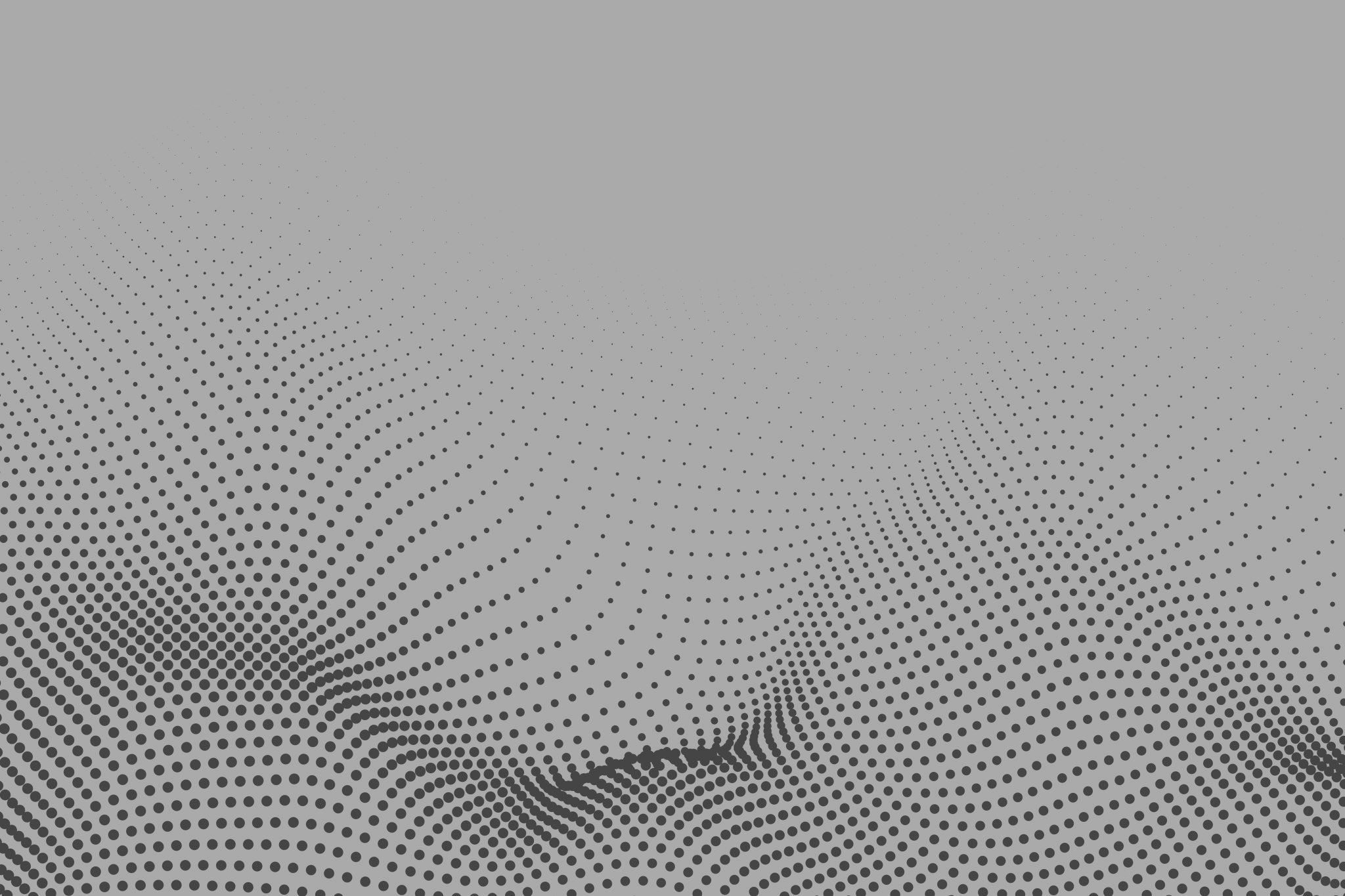 Warped Views of the Gospels Purpose
2 Peter 3:16
Viewing the gospel as...
An Escape from Reality
The gospel makes us confront the negative – Acts 14:19-22; James 1:2-3, 12
The gospel doesn’t encourage naïveté, it prepares us for real life with Christ – John 15:18-20; 2 Timothy 4:16-18
The gospel doesn’t paint a picture of an easy stroll with Jesus, but a race in which we must run hard and endure – 1 Corinthians 9:24-27;                  Hebrews 12:1-4
Viewing the gospel as...
An Escape from Responsibility
The gospel doesn’t just confront sin, but the sinner – Romans 8:3-4; 12:1-2; 1 John 3:7-9
The grace the gospel offers does not offer us a position to keep sinning – Romans 6:1-4; Galatians 5:13, 16-17
The gospel requires responsibility, and all will be held responsible for their actions in the end – John 12:48; Romans 2:5-6
Viewing the gospel as...
A Promotional Tool
The gospel has been abused for self-promotion before – 2 Peter 2:1-3;            2 Corinthians 11:19-20; Galatians 4:17-20
The gospel teaches the opposite of self-promotion – self-denial –             Mark 8:34-37; Matthew 6:1-7
Viewing the gospel as...
A Political or Governmental Platform
The gospel is addressed toward the individual, not the masses, nor governments – 1 Timothy 1:12-16
If the gospel was meant to incite change in governments then Jesus had the wrong attitude – Matthew 22:17-22; John 18:33-37
The governments of the world play a part in God’s order of things, and have the responsibility to fulfill their role – Romans 13:1-4
The greatest influences of the Christian in political matters pertain to their own obedience to God, and prayer – Matthew 5:13-16; 1 Timothy 2:1-2
Viewing the gospel as...
A Personalized Life Plan
The gospel is addressed to all – John 3:16; 1 Corinthians 14:36-38;        Romans 3:23;  1:16
The gospel does not speak of many different plans, but a series of things which are only one – Ephesians 4:1-6
The gospel speaks of two general paths, either of which everyone is on – Matthew 7:13-14
God’s plan for everyone – Ecclesiastes 12:13-14
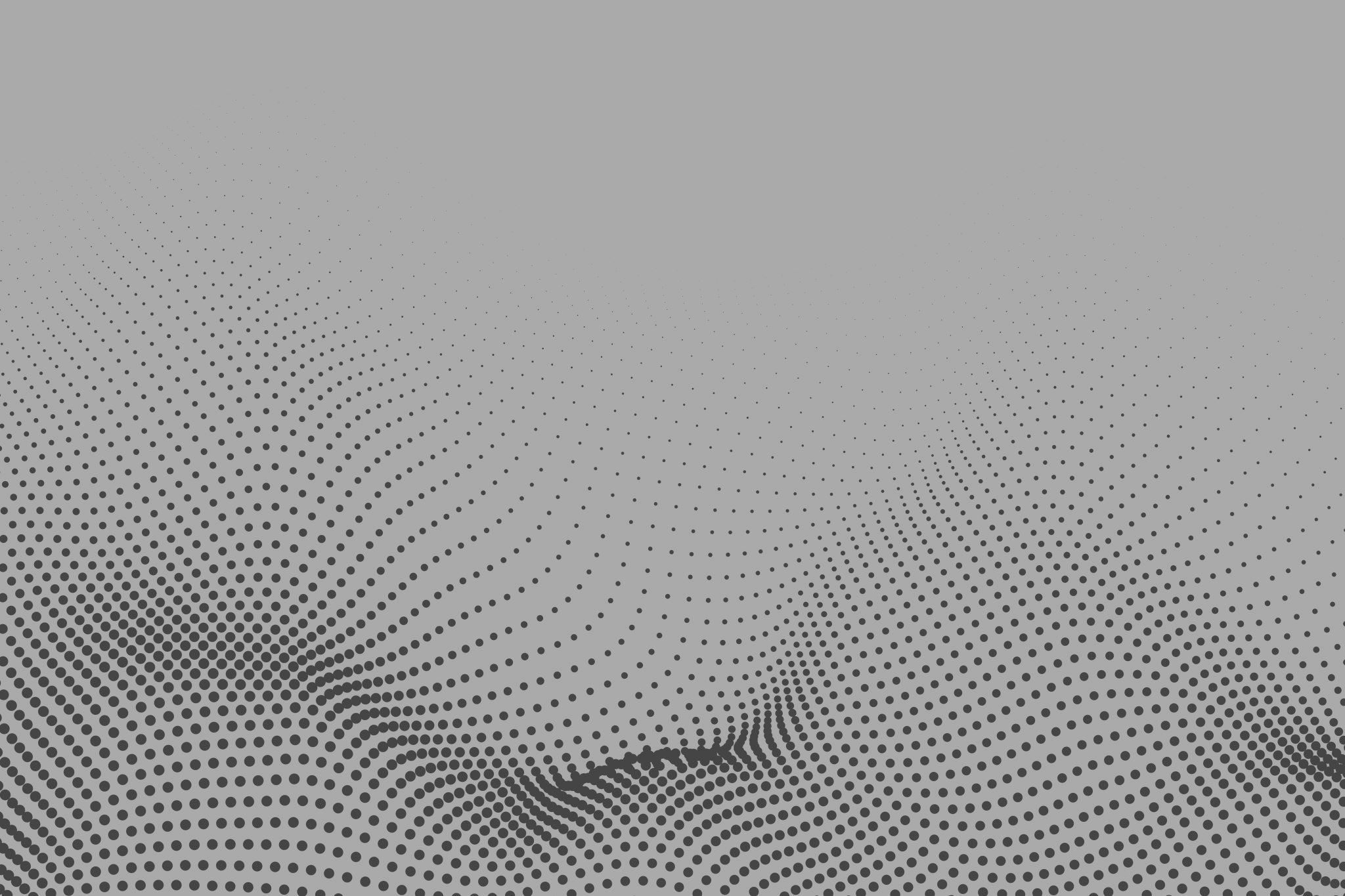 Warped Views of the Gospels Purpose
2 Peter 3:16